Heimische VögelEuropa
Easy4me
Buchfink
Der Buchfink (Fringilla coelebs) ist ein zur Familie der Finken (Fringillidae) gehöriger Singvogel… 

Kopiere den ersten Absatz von Wikipedia in dieses Textfeld.
Klicke auf das Textfeld, lösche den Inhalt (nicht das Textfeld) und kopiere den ersten Absatz aus der Zwischenablage in das Textfeld.
https://de.wikipedia.org/wiki/Buchfink
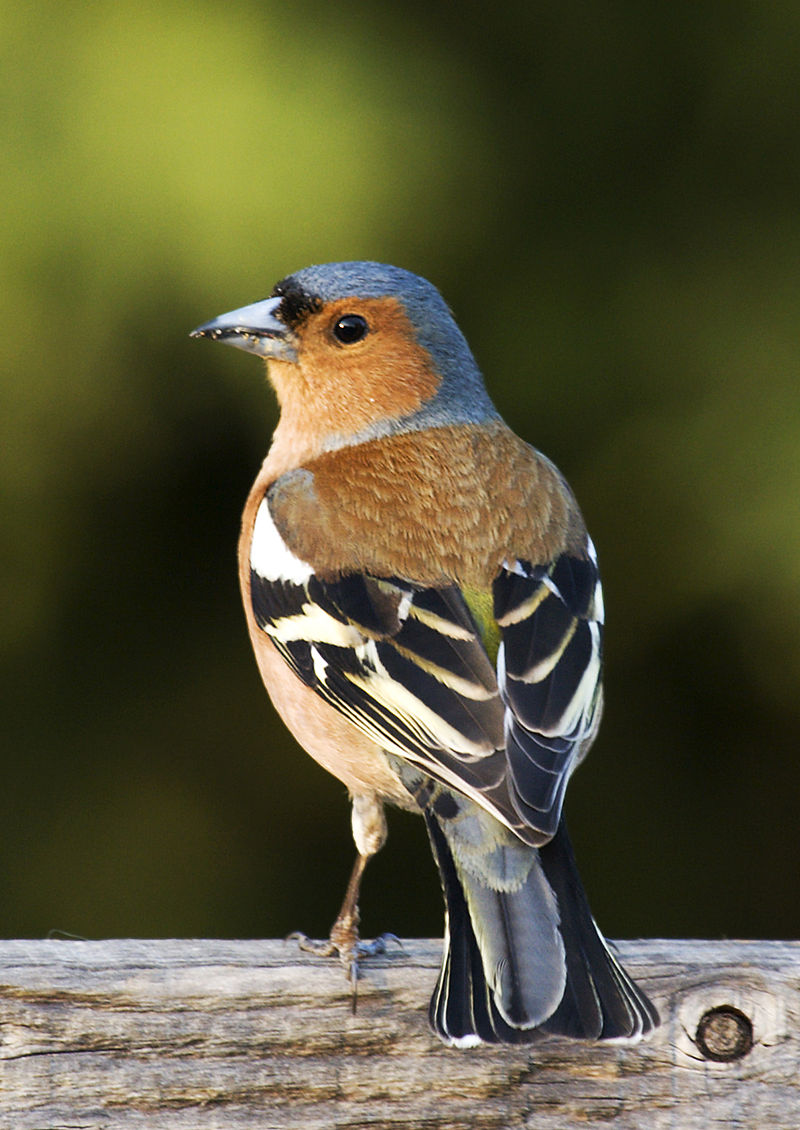 Gesang:
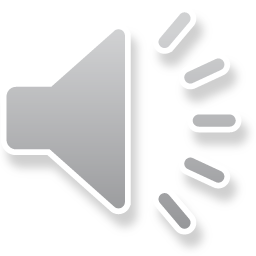 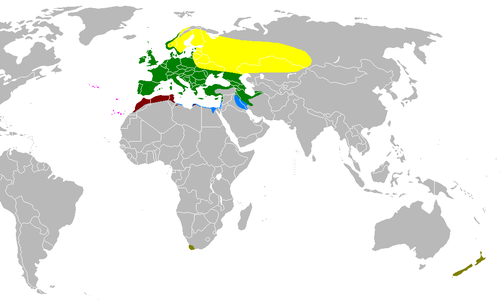 Von Self: Commons user MichaelMaggs - Selbst fotografiert, CC BY-SA 2.5, https://commons.wikimedia.org/w/index.php?curid=2104233
I, Gretaz, CC BY-SA 3.0 <http://creativecommons.org/licenses/by-sa/3.0/>, via Wikimedia Commons
Zaunkönig
Der Zaunkönig…
Kopiere den ersten Absatz von Wikipedia in dieses Textfeld!
https://de.wikipedia.org/wiki/Zaunk%C3%B6nig
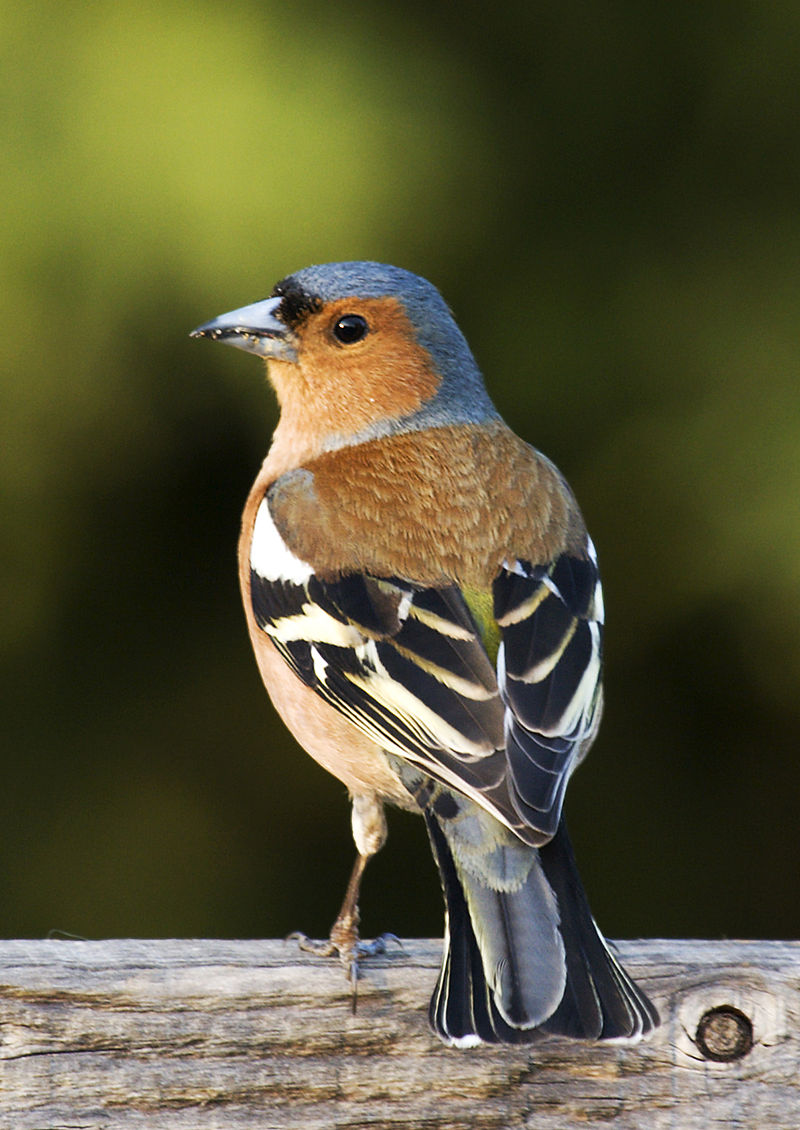 Gesang:
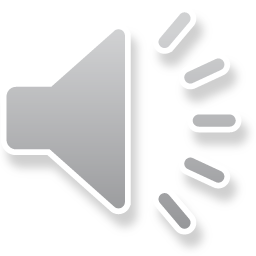 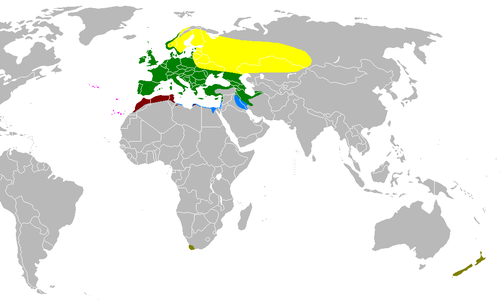 Von Andreas Trepte - Eigenes Werk, CC BY-SA 2.5, https://commons.wikimedia.org/w/index.php?curid=22796287
I, Gretaz, CC BY-SA 3.0 <http://creativecommons.org/licenses/by-sa/3.0/>, via Wikimedia Commons
Zilpzalp
Der Zilpzalp…

Kopiere den ersten Absatz von Wikipedia in dieses Textfeld!
https://de.wikipedia.org/wiki/Zilpzalp
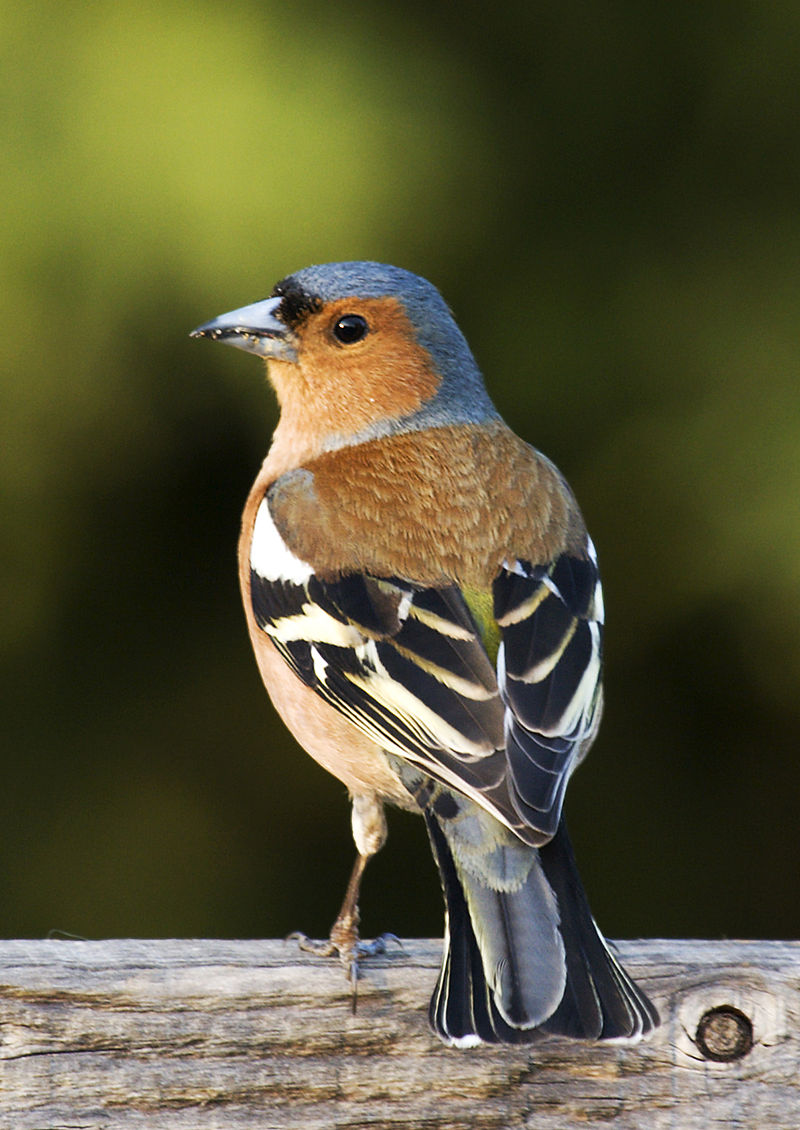 Gesang:
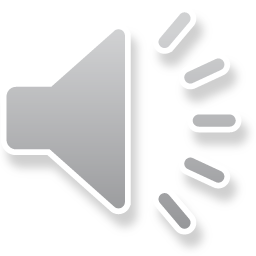 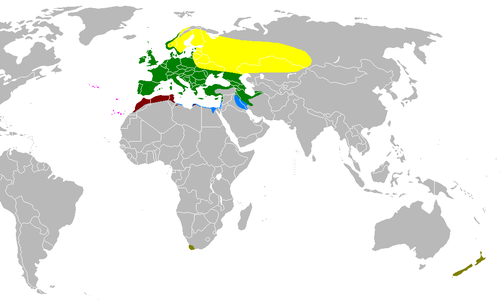 Von Andreas Trepte - Eigenes Werk, CC BY-SA 2.5, https://commons.wikimedia.org/w/index.php?curid=26494111
I, Gretaz, CC BY-SA 3.0 <http://creativecommons.org/licenses/by-sa/3.0/>, via Wikimedia Commons
Rotkehlchen
Das Rokehlchen…

Kopiere den ersten Absatz von Wikipedia in dieses Textfeld!
https://de.wikipedia.org/wiki/Rotkehlchen
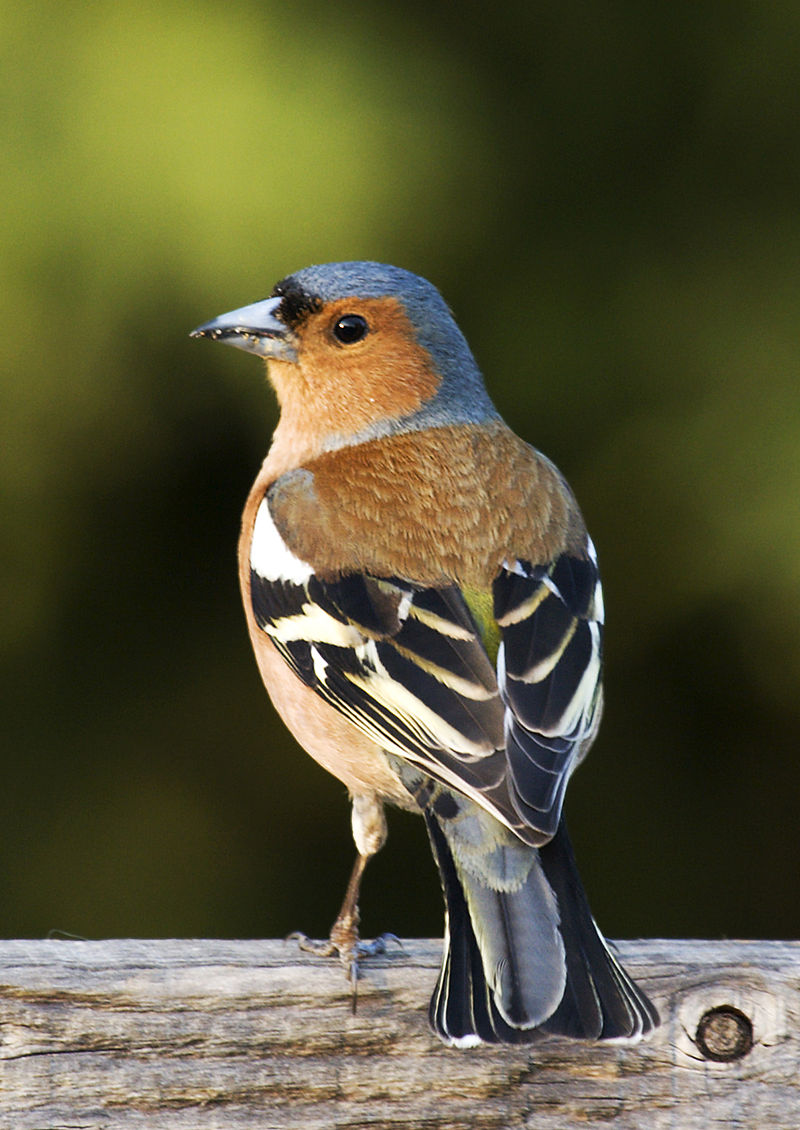 Gesang:
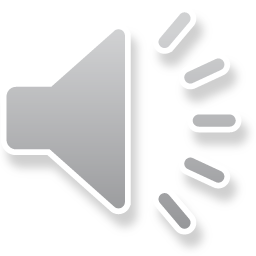 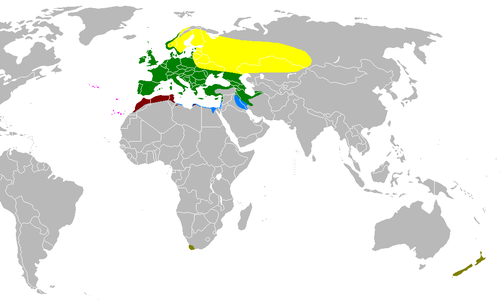 Von Jacob Spinks from Northamptonshire, England - Robin, CC BY 2.0, https://commons.wikimedia.org/w/index.php?curid=37128240
I, Gretaz, CC BY-SA 3.0 <http://creativecommons.org/licenses/by-sa/3.0/>, via Wikimedia Commons
Kleiber
Der Kleiber…

Kopiere den ersten Absatz von Wikipedia in dieses Textfeld!
https://de.wikipedia.org/wiki/Kleiber_(Art)
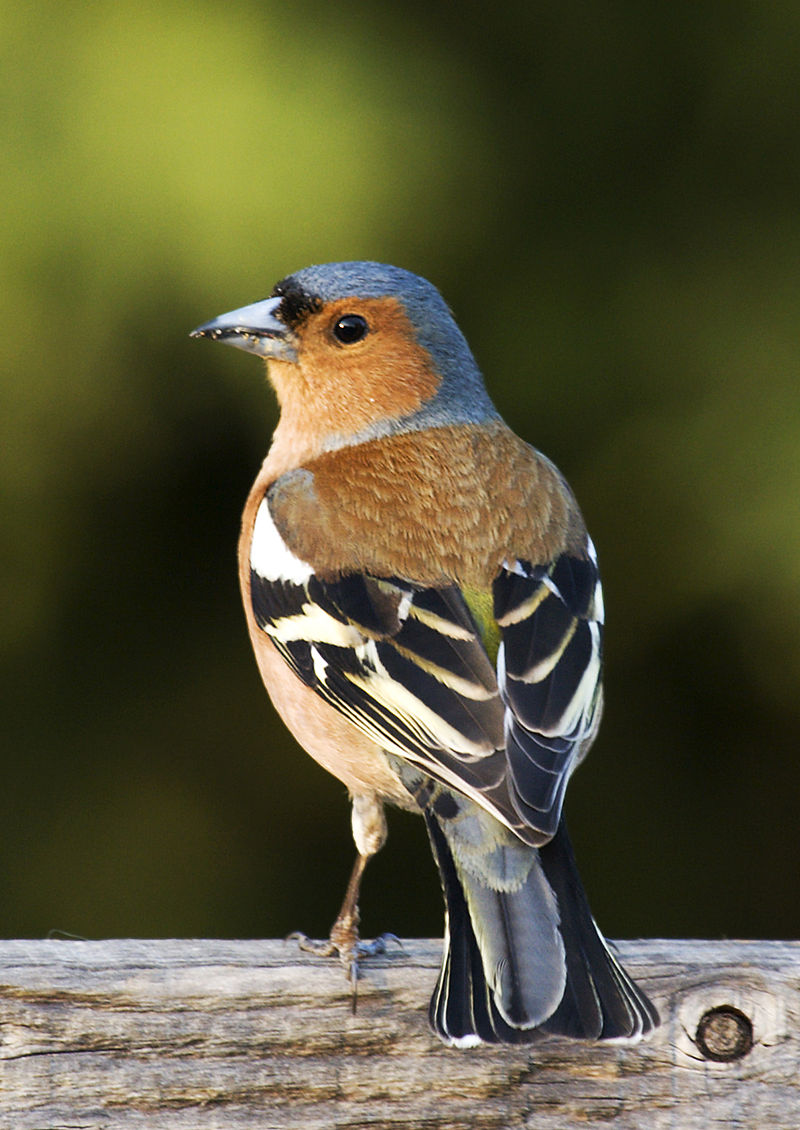 Gesang:
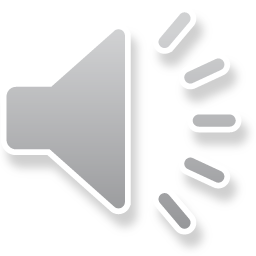 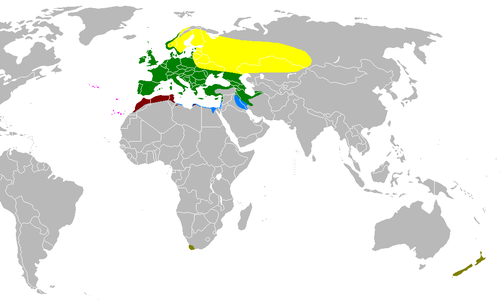 Von Tehgnz1 - Eigenes Werk, CC BY-SA 4.0, https://commons.wikimedia.org/w/index.php?curid=46031793
I, Gretaz, CC BY-SA 3.0 <http://creativecommons.org/licenses/by-sa/3.0/>, via Wikimedia Commons
Kohlmeise
Die Kpohlmeise…

Kopiere den ersten Absatz von Wikipedia in dieses Textfeld!
https://de.wikipedia.org/wiki/Kohlmeise
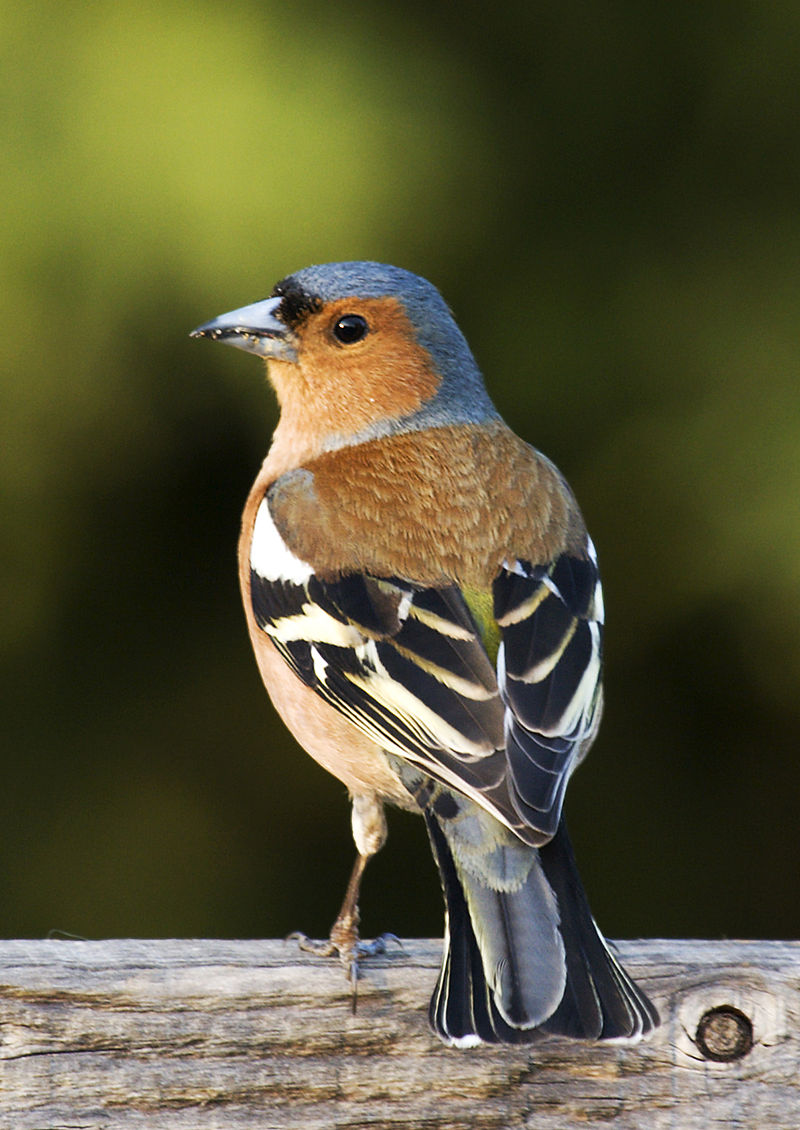 Gesang:
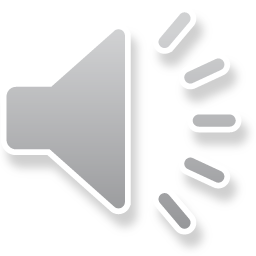 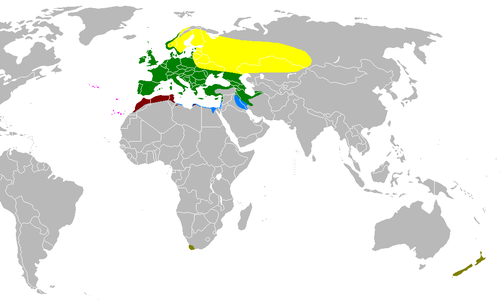 Von Luc Viatour from Bruxelles, Belgique - Parus major Luc Viatour, CC BY-SA 2.0, https://commons.wikimedia.org/w/index.php?curid=9504603
I, Gretaz, CC BY-SA 3.0 <http://creativecommons.org/licenses/by-sa/3.0/>, via Wikimedia Commons
Mäusebussard
Der Mäusebussard…
Kopiere den ersten Absatz von Wikipedia in dieses Textfeld!
https://de.wikipedia.org/wiki/M%C3%A4usebussard
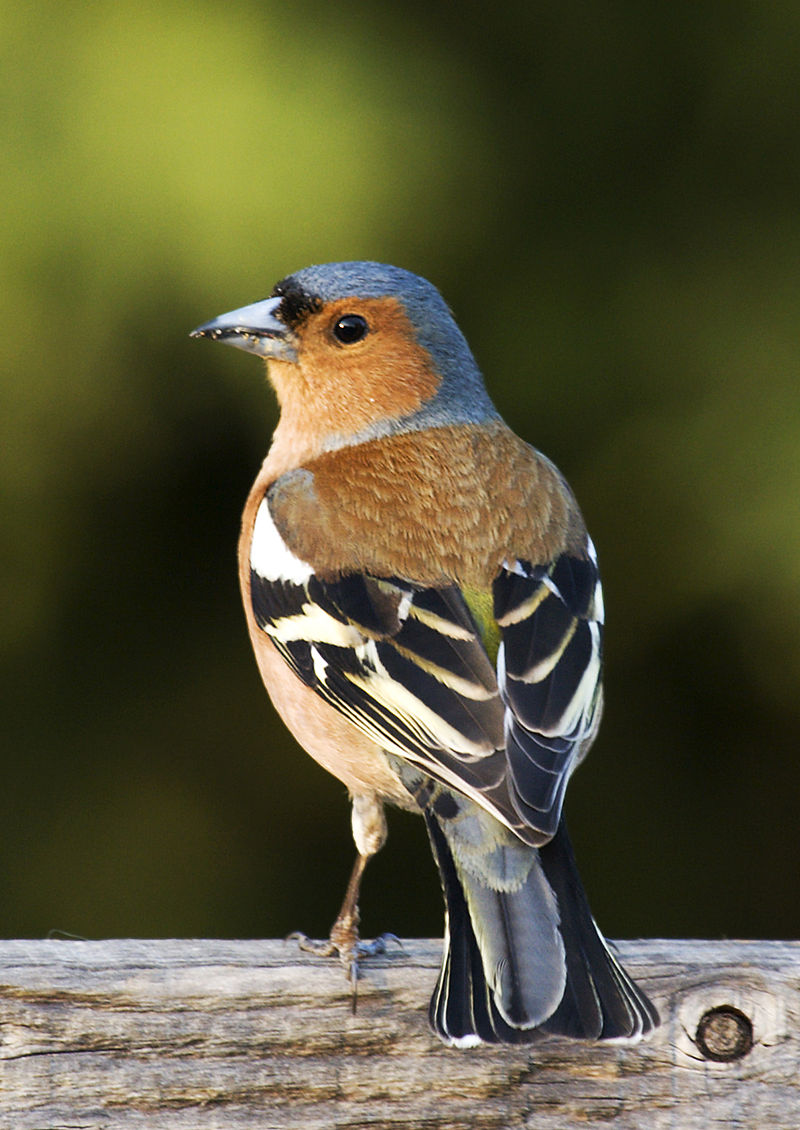 Gesang:
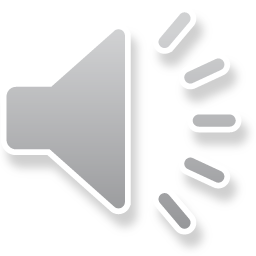 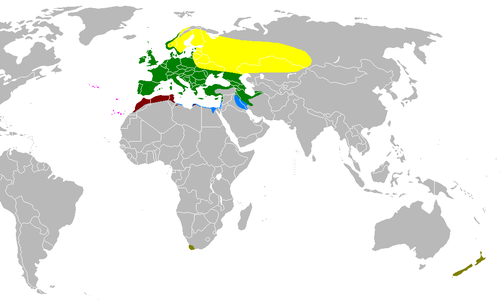 Von Morbakka - Eigenes Werk, CC BY 4.0, https://commons.wikimedia.org/w/index.php?curid=158851400
I, Gretaz, CC BY-SA 3.0 <http://creativecommons.org/licenses/by-sa/3.0/>, via Wikimedia Commons
Falken
Der Falke…

Kopiere den ersten Absatz von Wikipedia in dieses Textfeld!
https://de.wikipedia.org/wiki/Falkenartige
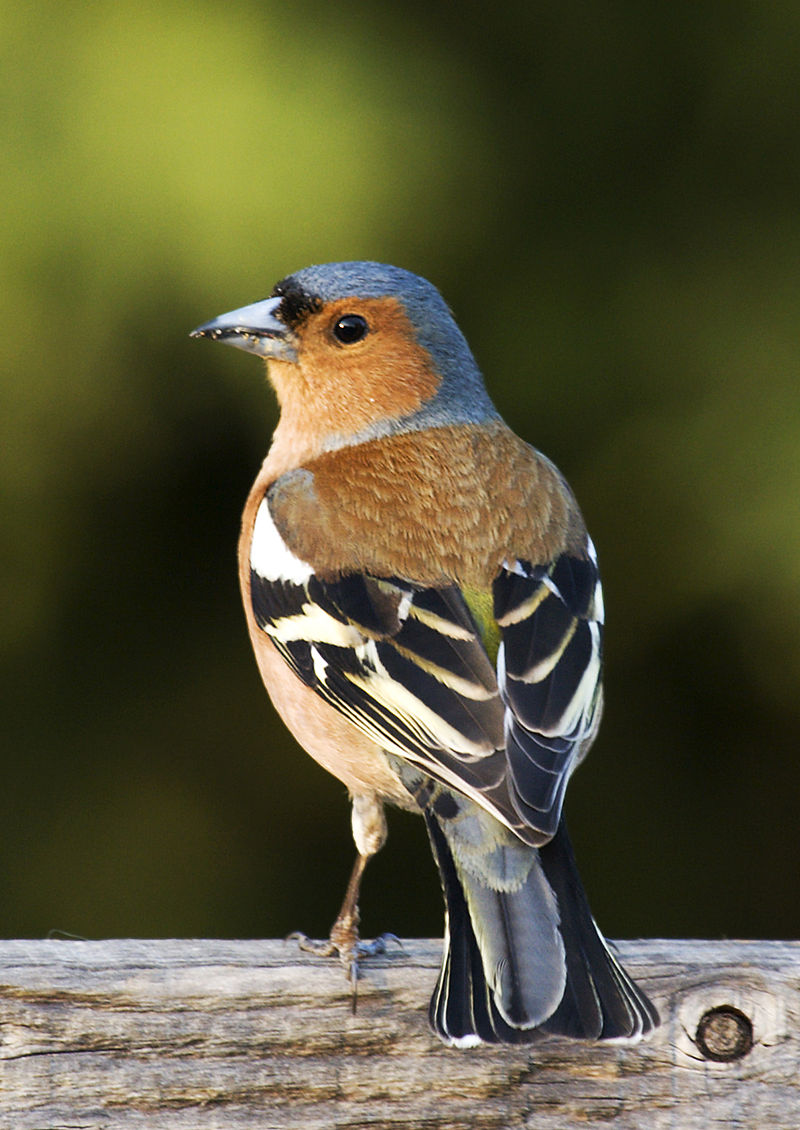 Gesang:
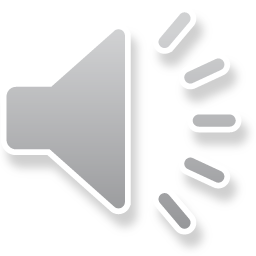 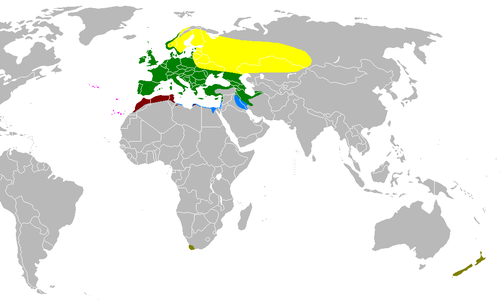 Von Andreas Trepte - Eigenes Werk, CC BY-SA 2.5, https://commons.wikimedia.org/w/index.php?curid=26494111
I, Gretaz, CC BY-SA 3.0 <http://creativecommons.org/licenses/by-sa/3.0/>, via Wikimedia Commons
Mönchsgrasmücke
Die Mönchsgrasmücke…

Kopiere den ersten Absatz von Wikipedia in dieses Textfeld!
https://de.wikipedia.org/wiki/M%C3%B6nchsgrasm%C3%BCcke
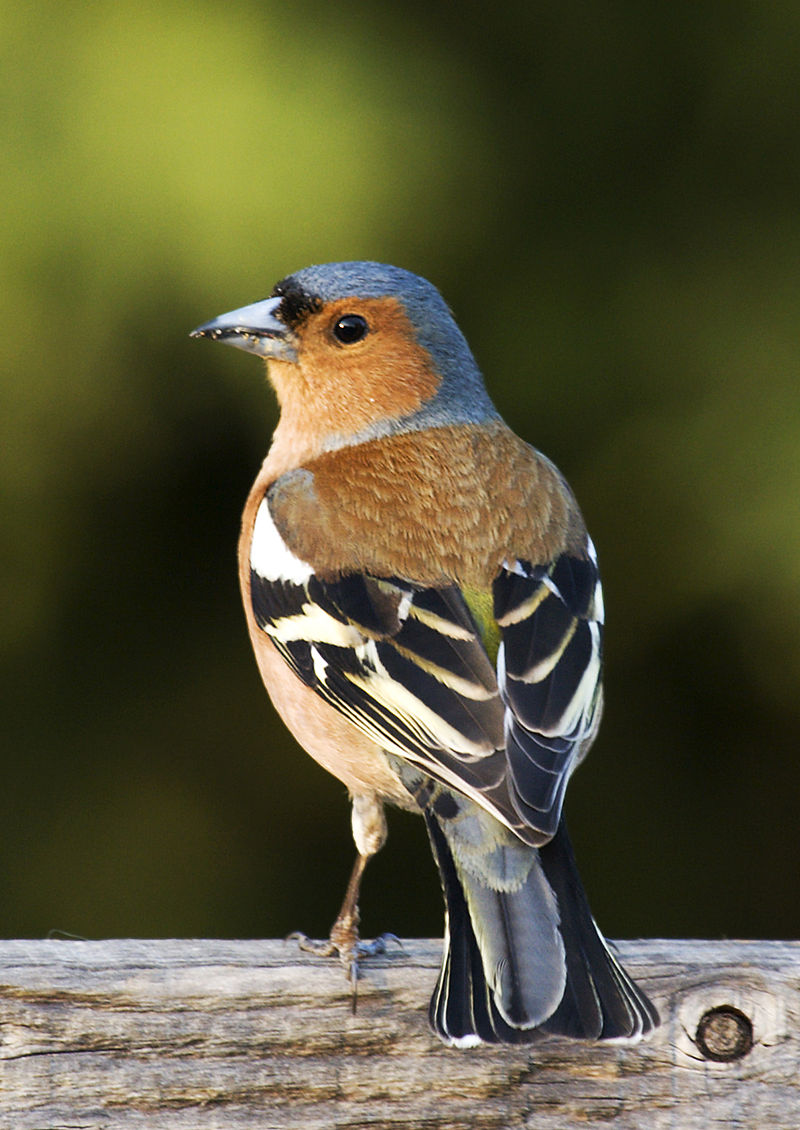 Gesang:
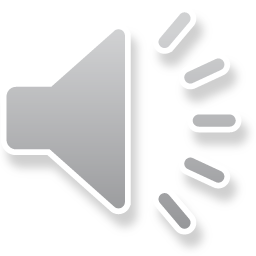 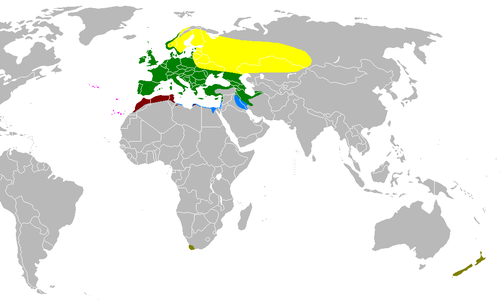 Von photo taken by Jakub Stančo, - Übertragen aus cs.wikipedia nach Commons., CC BY-SA 3.0, https://commons.wikimedia.org/w/index.php?curid=1772963
I, Gretaz, CC BY-SA 3.0 <http://creativecommons.org/licenses/by-sa/3.0/>, via Wikimedia Commons